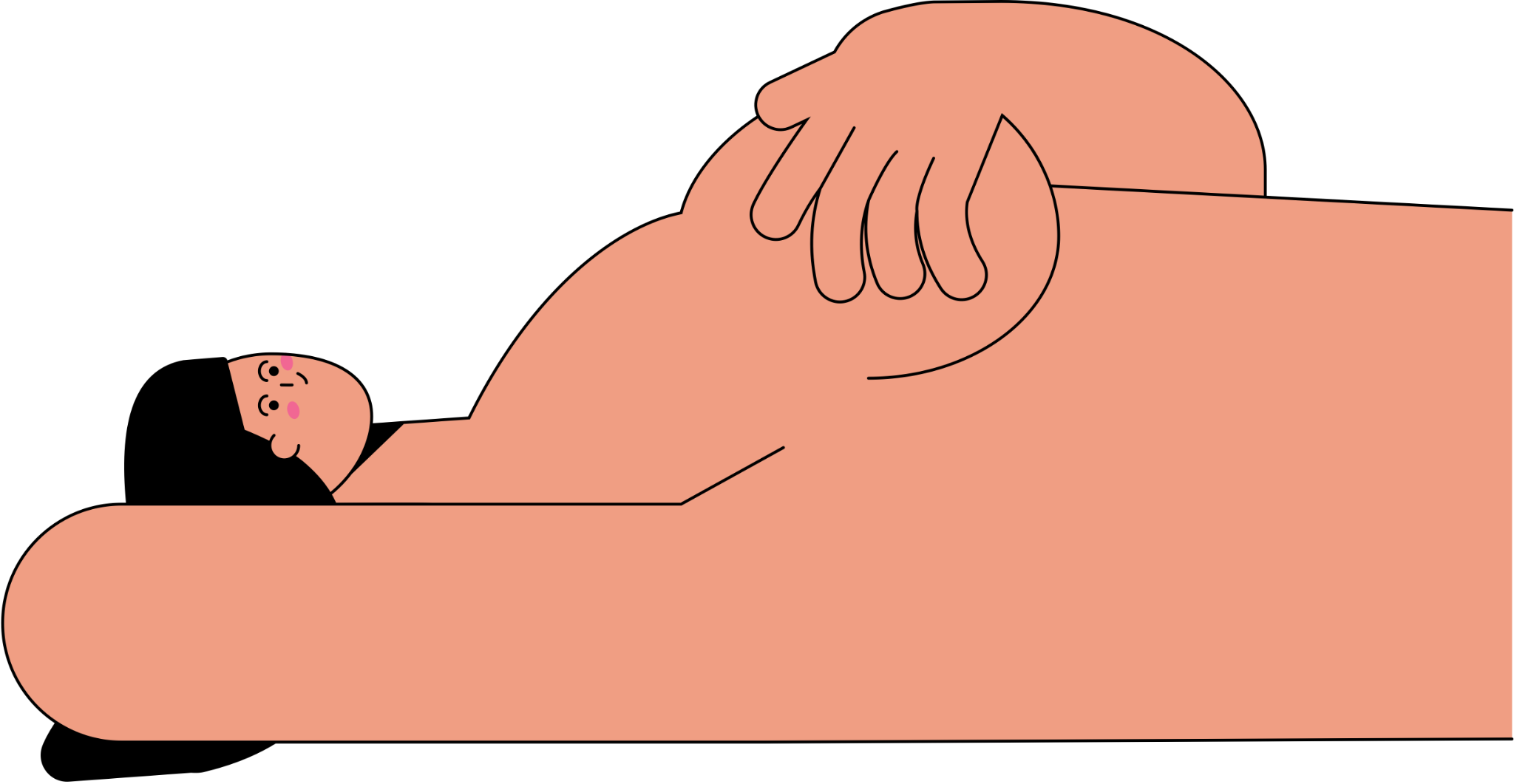 Protect
Yourself
BREAST CANCER BROCHURE
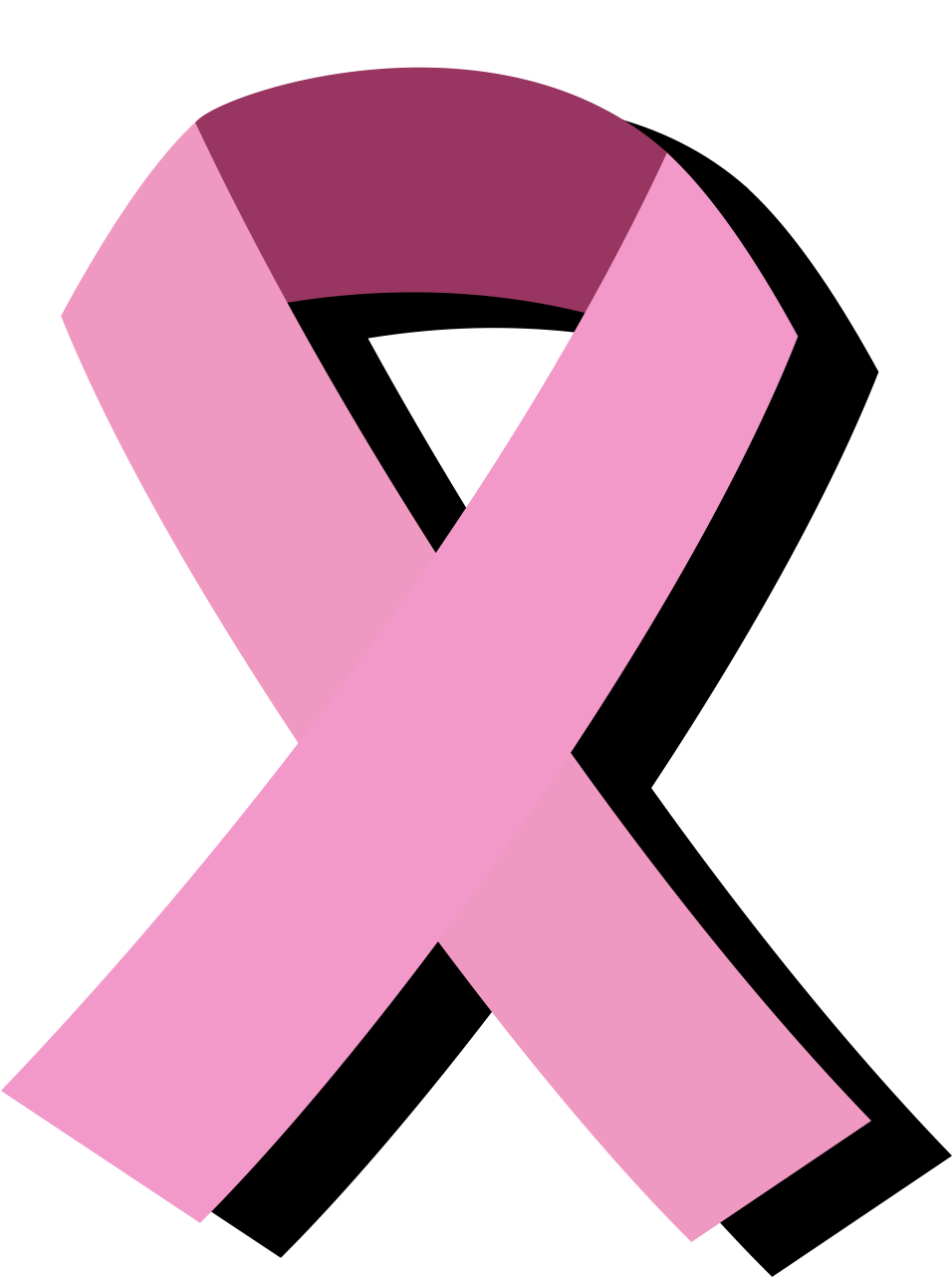 Google Slides
Click on the "Google Slides" button below this presentation preview. Make sure to sign in to your Google account. Click on "Make a copy." Start editing your presentation.
Alternative: Click on the "Share" button on the top right corner in Canva and click on "More" at the bottom of the menu. Enter "Google Drive" in the search bar and click on the GDrive icon to add this design as a Google slide in your GDrive.
PowerPoint
Click on the "PowerPoint" button below this presentation preview. Start editing your presentation.
Alternative: From Canva template file, Click on the "Share" button on the top right corner in Canva and click on "More" at the bottom of the menu. Enter "PowerPoint" in the search bar and click on the PowerPoint icon to download.
Canva
Click on the "Canva" button under this presentation preview. Start editing your presentation. You need to sign in to your Canva account.
HOW TO USE THIS PRESENTATION
CONTENTS
AGENDA
This template contains the following:
This template contains the following:
01
02
03
04
05
06
07
Multiple fully-editable slides structured as brochures covering Breast Cancer Awareness Topics

Graphics and Photos suitable for use on this topic.

A Resource slide where you can mix and match different graphics and photos used throughout this presentation.
Breast Cancer Statistics
Early Detection and Screening
Risk Factors and Prevention
Treatment Options
Survivor Stories
Breast Cancer and Mental Health
01
02
03
04
05
06
WHAT’S IN THIS PRESENTATION
KNOW YOUR RISK
Statistics
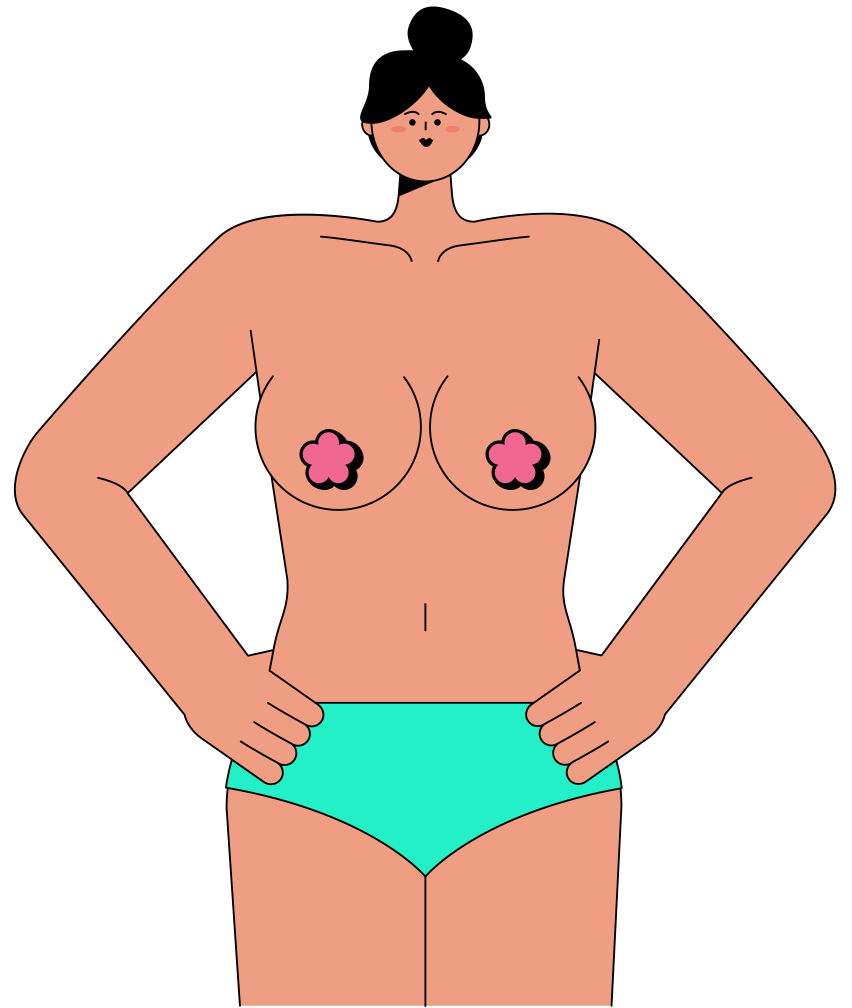 1 IN 8 WOMEN WILL FACE BREAST CANCER IN THEIR LIFETIME
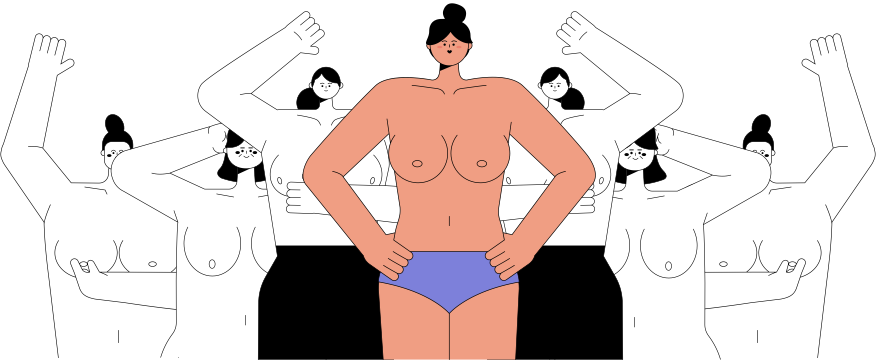 BREAST CANCER GLOBAL IMPACT
BREAST CANCER
Breast cancer is the most common cancer among women worldwide.
Over 2 million new cases are diagnosed globally each year.
It accounts for nearly 1 in 4 cancer cases in women.
contact us for more info:
telephone: 555-5555
website: www.reallygreatsite.com
email: reallygreat@site.com
50
THE NUMBERS
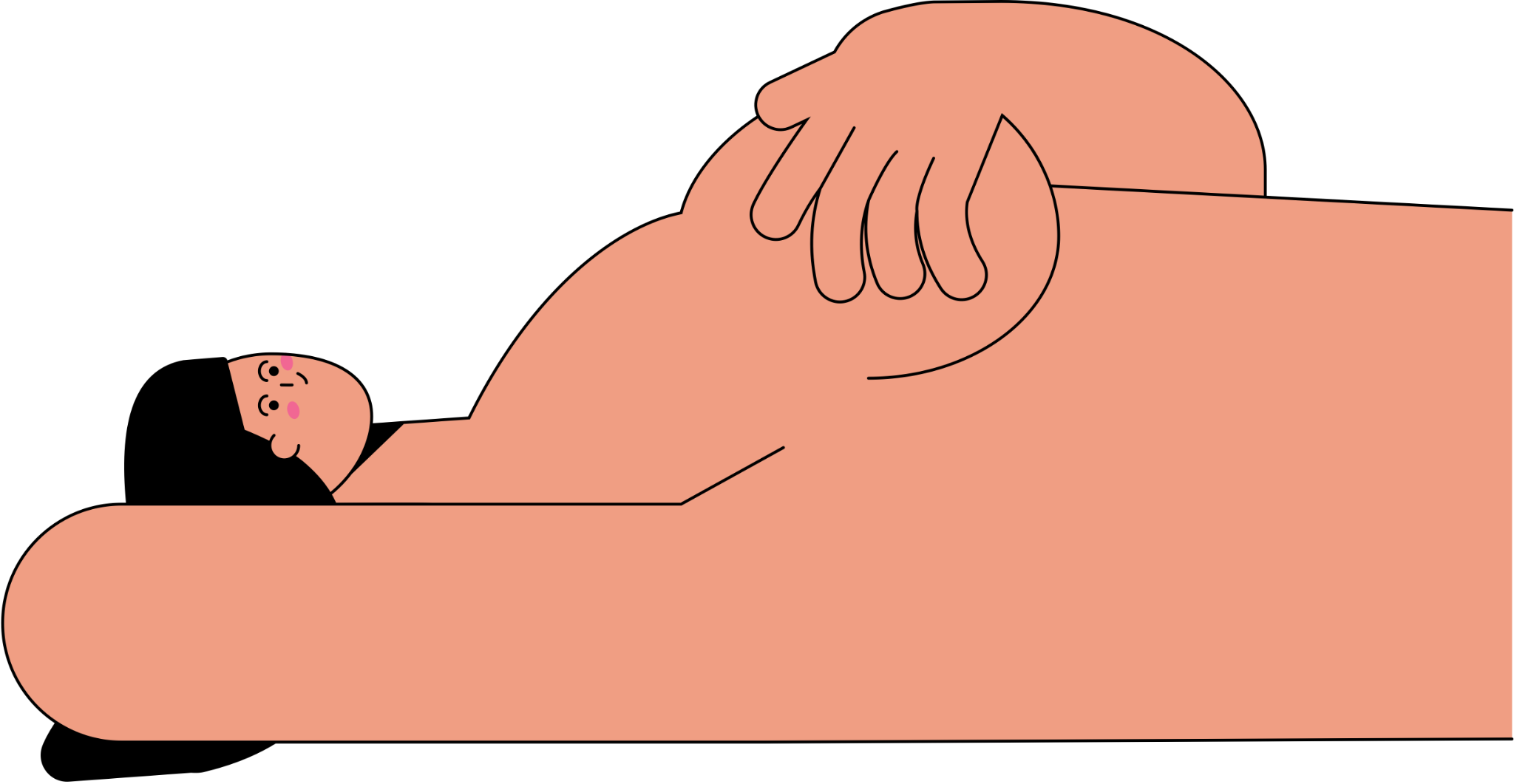 40
Get Tested!
30
20
10
0
Item 1
Item 2
Item 3
Item 4
Item 5
EARLY DETECTION MATTERS!
Detecting breast cancer early leads to a 95% survival rate.
Regular mammograms from age 40 can greatly increase early detection.
Self-exams help women identify potential breast changes.
Lorem Ipsum
Lorem ipsum
Elaborate on the featured statistics here.
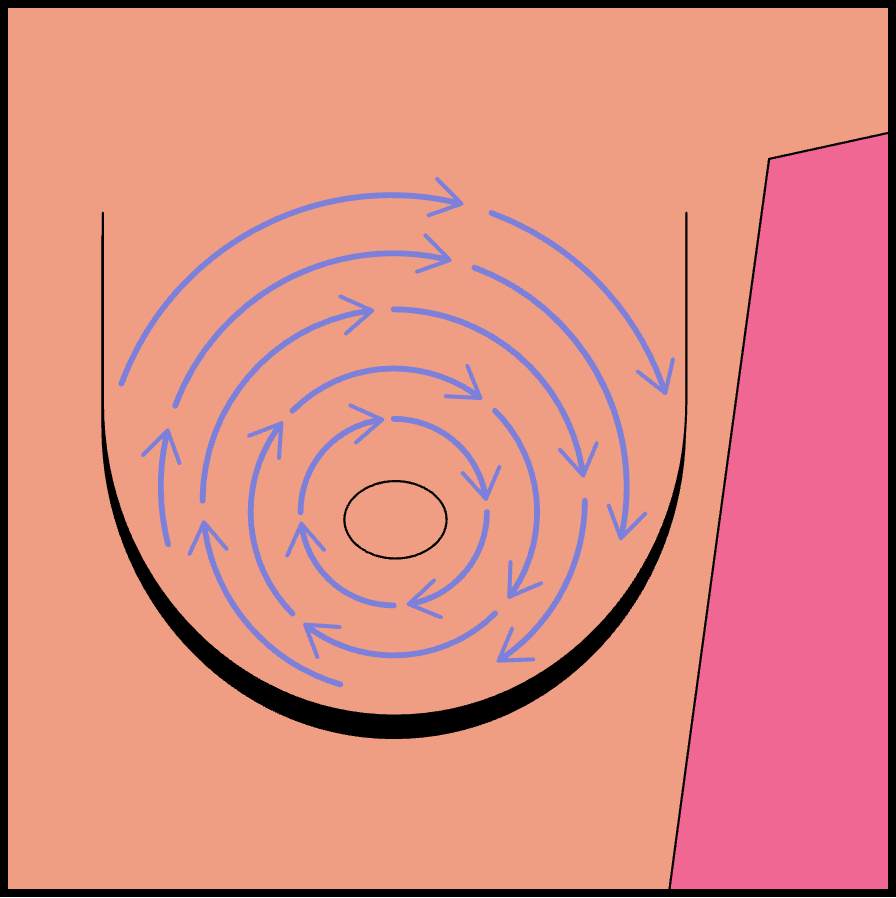 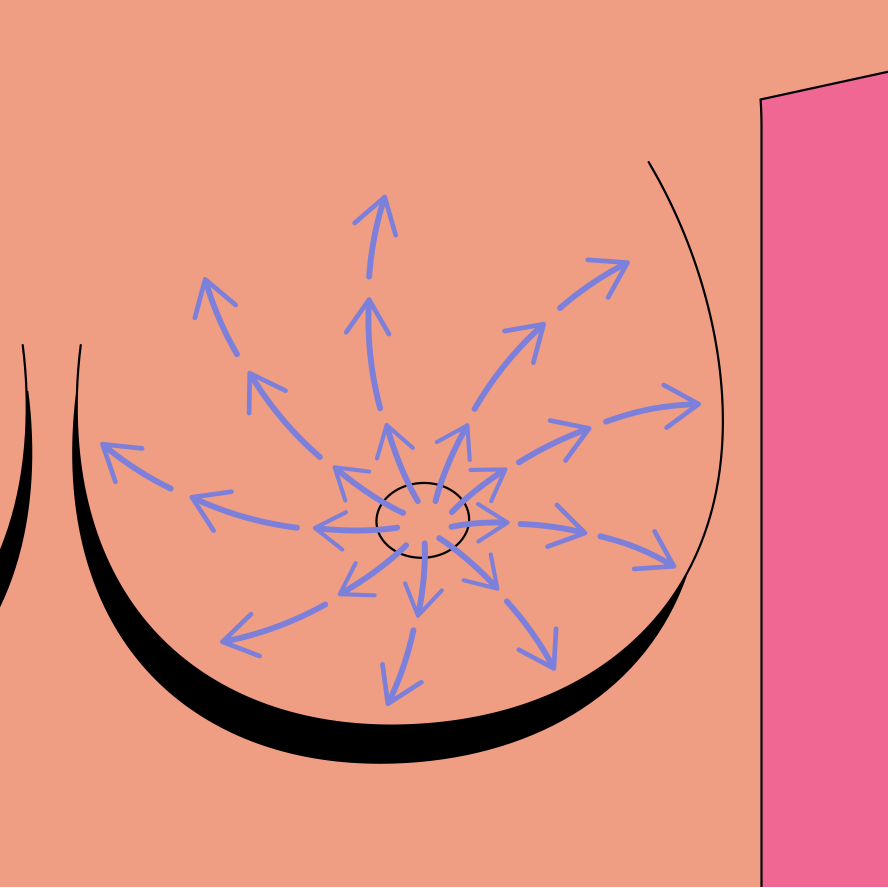 EARLY DETECTION
Get Tested!
Early detection can lead to a 95% survival rate.
Smaller tumors are easier to treat and have better outcomes.
Regular screening increases the chances of catching cancer at an early stage.
SELF EXAMS
BREAST CANCER
DETECTION
Perform monthly self-breast exams to know your body.
Look for changes in size, shape, color, or texture.
Report any unusual findings to your healthcare provider promptly.
IT ONLY TAKES A MOMENT TO FEEL A DIFFERENCE
contact us for more info:
telephone: 555-5555
website: www.reallygreatsite.com
email: reallygreat@site.com
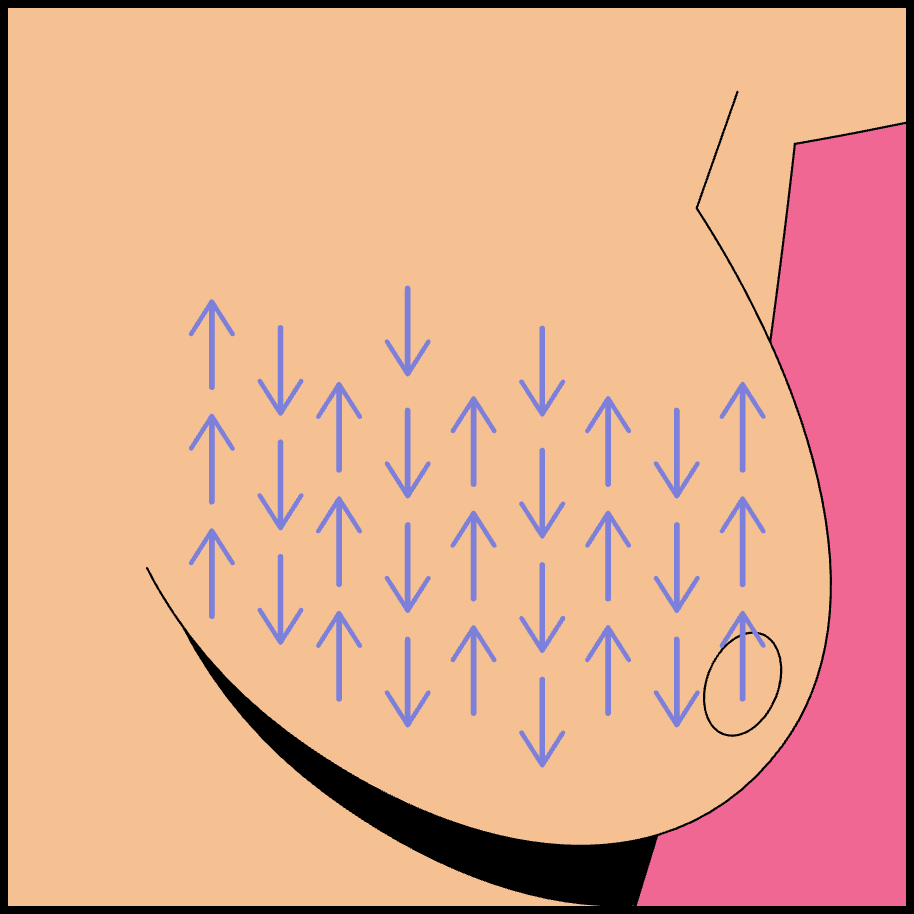 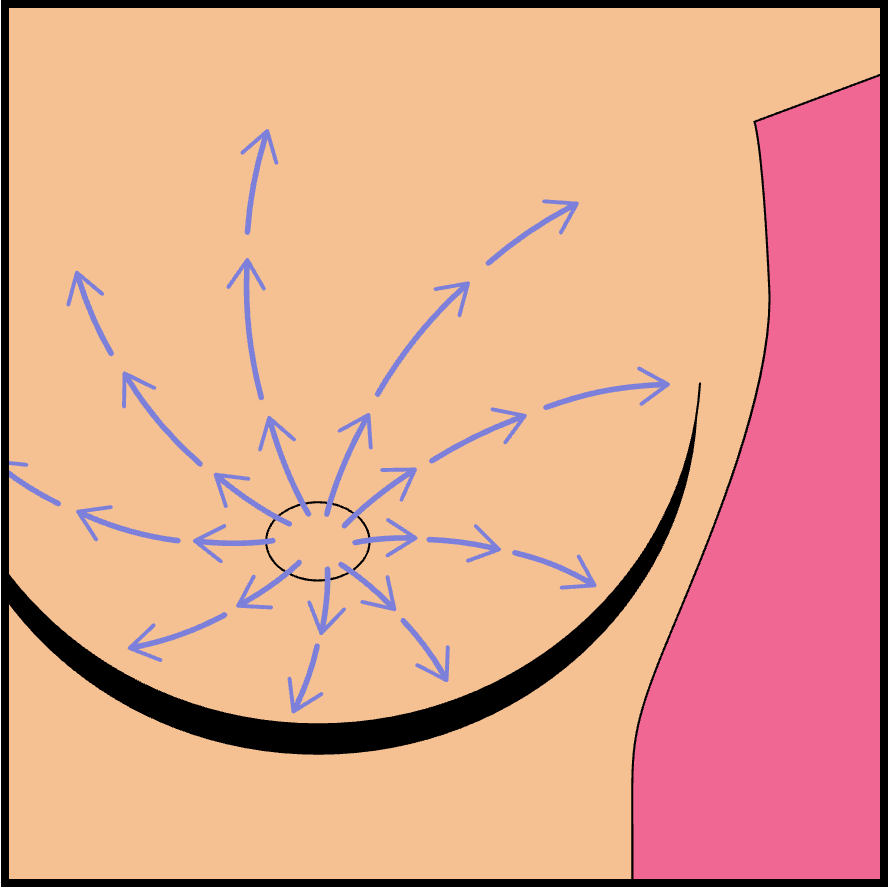 SELF EXAMS
Perform monthly self-breast exams to know your body.
Look for changes in size, shape, color, or texture.
Report any unusual findings to your healthcare provider promptly.
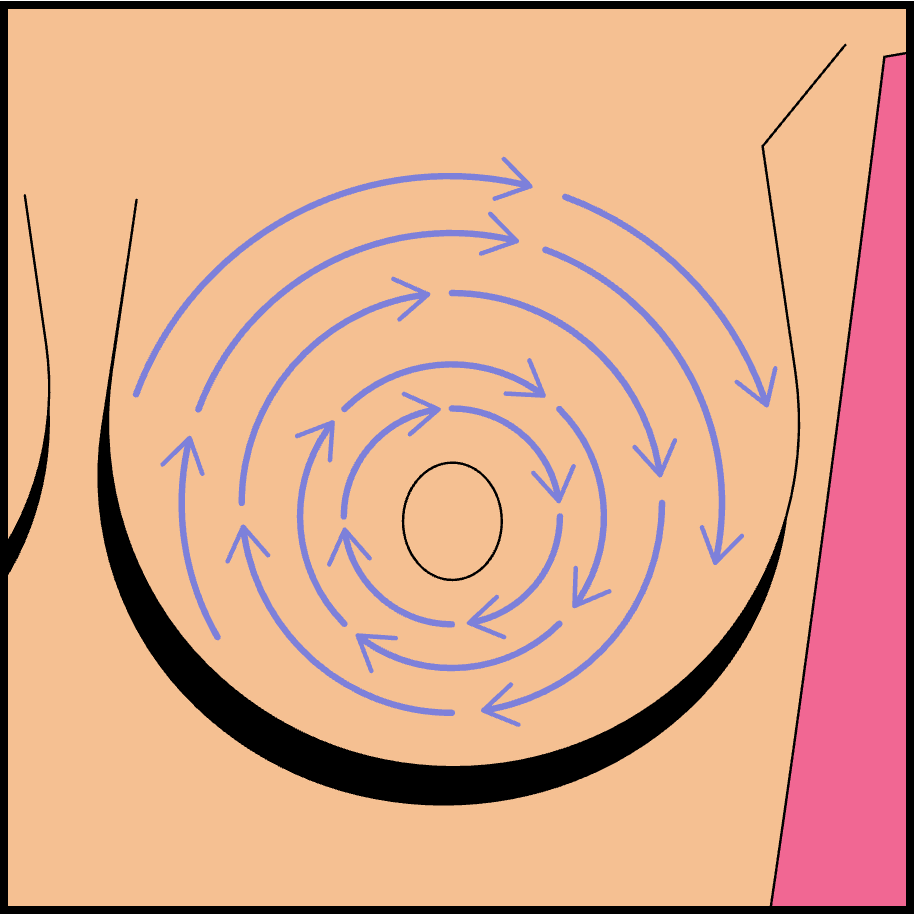 MAMMOGRAMS
EARLY DETECTION
Mammograms are low-dose X-rays that can detect breast changes early.
Women aged 40 and above should get a mammogram annually.
If you have a family history, start screenings earlier as advised by your doctor.
Early detection can lead to a 95% survival rate.
Smaller tumors are easier to treat and have better outcomes.
Regular screening increases the chances of catching cancer at an early stage.
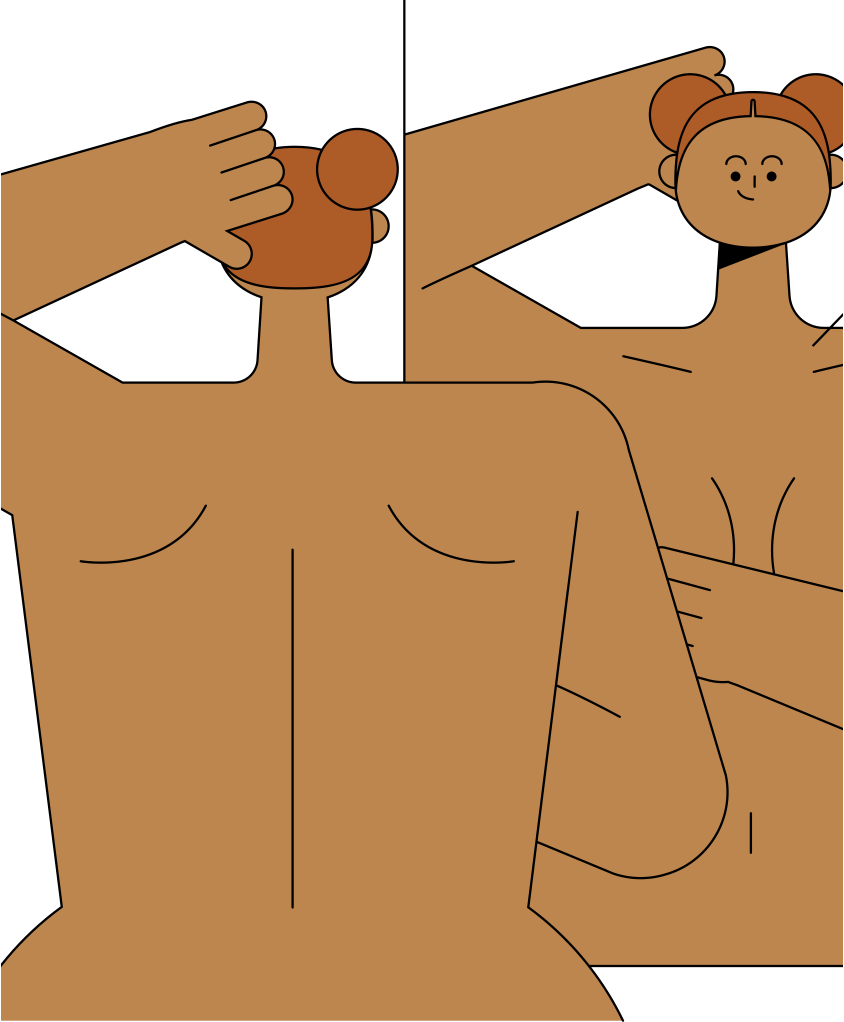 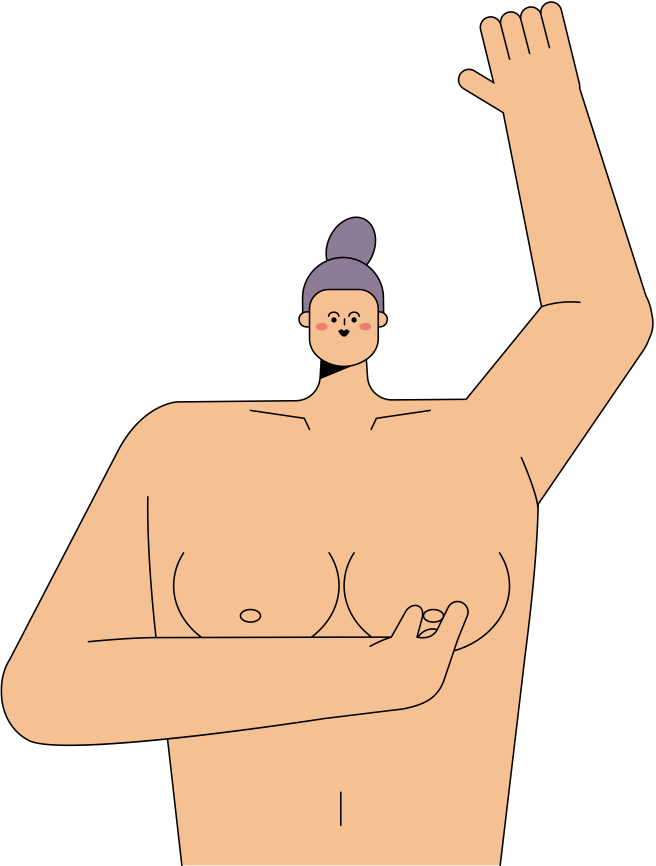 RISK FACTORS
Take
Control
Age, gender, and family history influence your risk.
Hormone replacement therapy and certain genetic mutations can increase susceptibility.
Living a sedentary lifestyle, excessive alcohol consumption, and being overweight can contribute.
IT STARTS WITHIN
Knowledge is Power
FOLLOW THESE STEPS TO TAKE CHARGE OF YOUR HEALTH AND REDUCE RISK!
Maintain a healthy weight through balanced diet and exercise.
Limit alcohol intake; aim for moderate consumption.
Be physically active; strive for at least 150 minutes per week.
Discuss hormone therapy risks with your doctor.
BREAST CANCER
PREVENTION
contact us for more info:
telephone: 555-5555
website: www.reallygreatsite.com
email: reallygreat@site.com
SELF EXAMS
RISK FACTORS
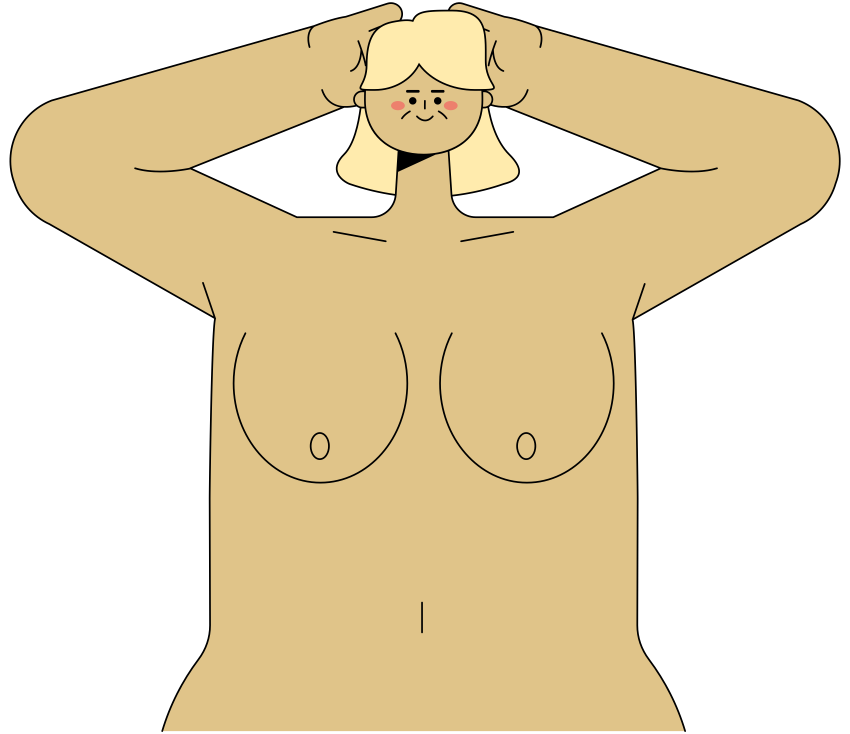 Age, gender, and family history influence your risk.
Hormone replacement therapy and certain genetic mutations can increase susceptibility.
Living a sedentary lifestyle, excessive alcohol consumption, and being overweight can contribute.
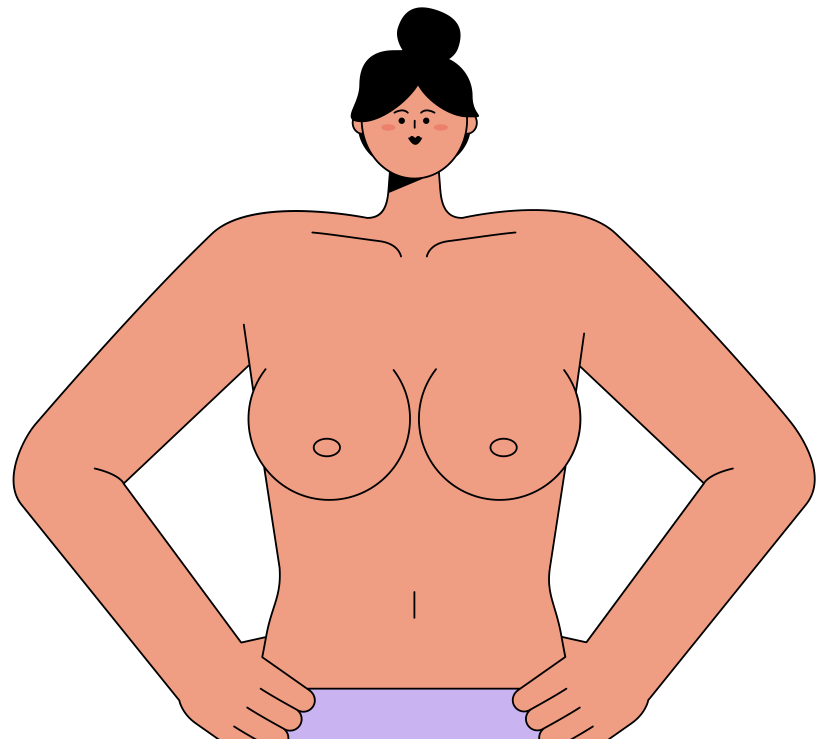 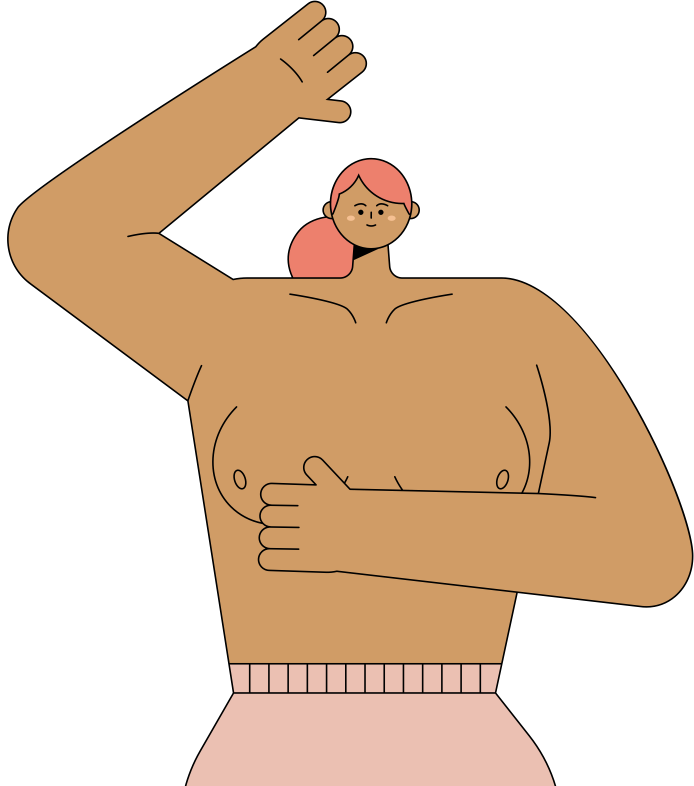 IT STARTS WITHIN
Maintain a healthy weight through balanced diet and exercise.
Limit alcohol intake; aim for moderate consumption.
Be physically active; strive for at least 150 minutes per week.
Discuss hormone therapy risks with your doctor.
Perform monthly self-breast exams to know your body.
Look for changes in size, shape, color, or texture.
Report any unusual findings to your healthcare provider promptly.
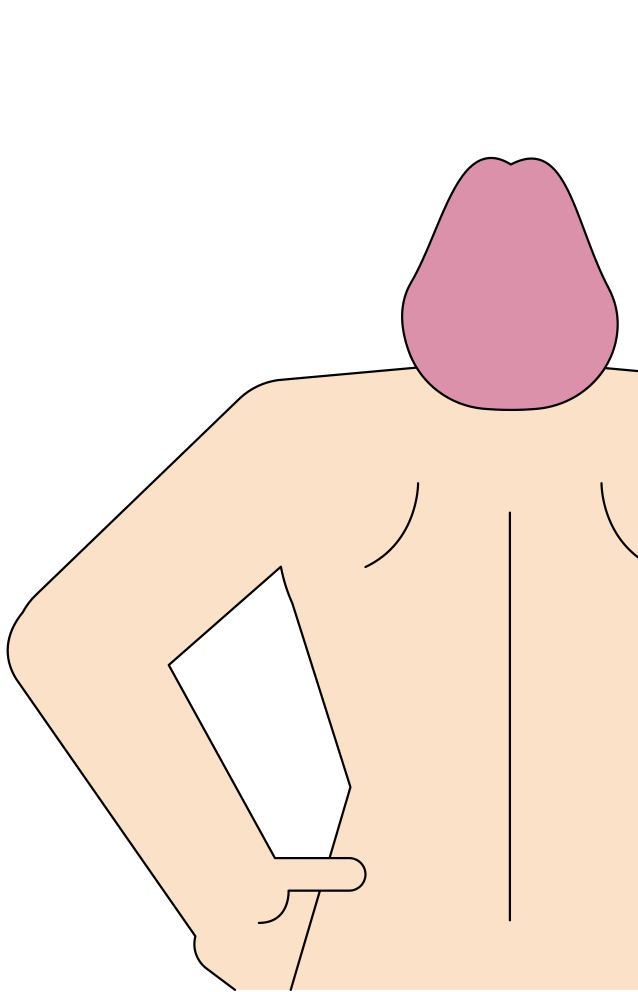 Cancer is a word, not a sentence
SURGERY
HOPE
Lumpectomy removes the tumor while preserving breast tissue.
Mastectomy involves removing the entire breast.
Reconstruction can restore breast shape after surgery.
Lorem ipsum dolor sit amet, consectetur adipiscing elit, sed do eiusmod tempor incididunt ut labore et dolore magna aliqua. Ut enim ad minim veniam, quis nostrud exercitation ullamco laboris nisi ut aliquip ex ea commodo consequat.
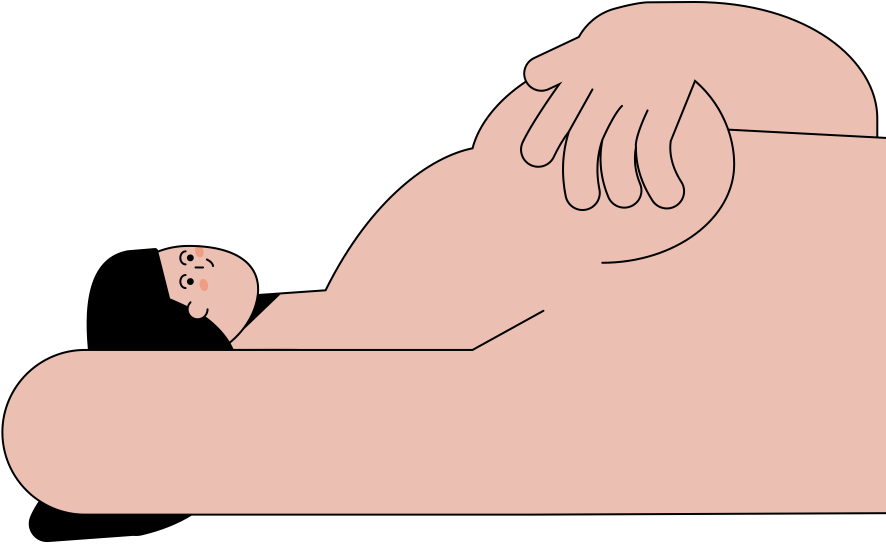 MEDICAL THERAPY
BREAST
CANCER
TREATMENT
Chemotherapy uses drugs to target and destroy cancer cells.
Radiation therapy targets cancer cells with high-energy rays.
Hormone therapy blocks hormones that fuel certain types of breast cancer.
contact us for more info:
telephone: 555-5555
website: www.reallygreatsite.com
email: reallygreat@site.com
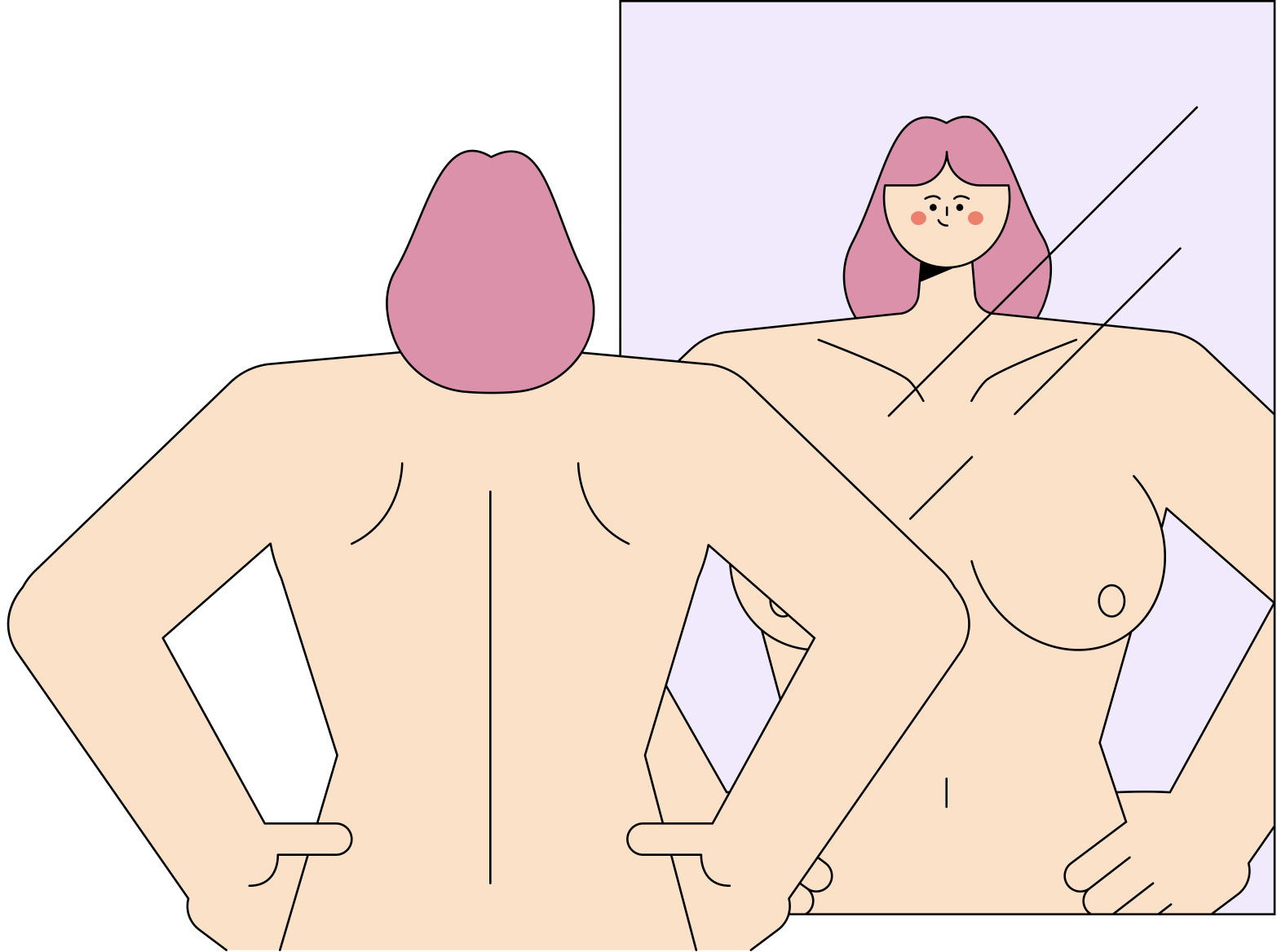 COMPREHENSIVE TREATMENT
Breast cancer treatment often involves a combination of therapies.
Your medical team will create a personalized plan.
Treatment aims to remove or control cancer while preserving quality of life.
Lorem ipsum dolor sit amet, consectetur adipiscing elit, sed do eiusmod tempor incididunt ut labore et dolore magna aliqua. Ut enim ad minim veniam, quis nostrud exercitation ullamco laboris nisi ut aliquip ex ea commodo consequat. Duis aute irure dolor in reprehenderit in voluptate velit esse cillum dolore eu fugiat nulla pariatur.
Get Tested!
BREAST
CANCER
SURVIVORS
You are seen
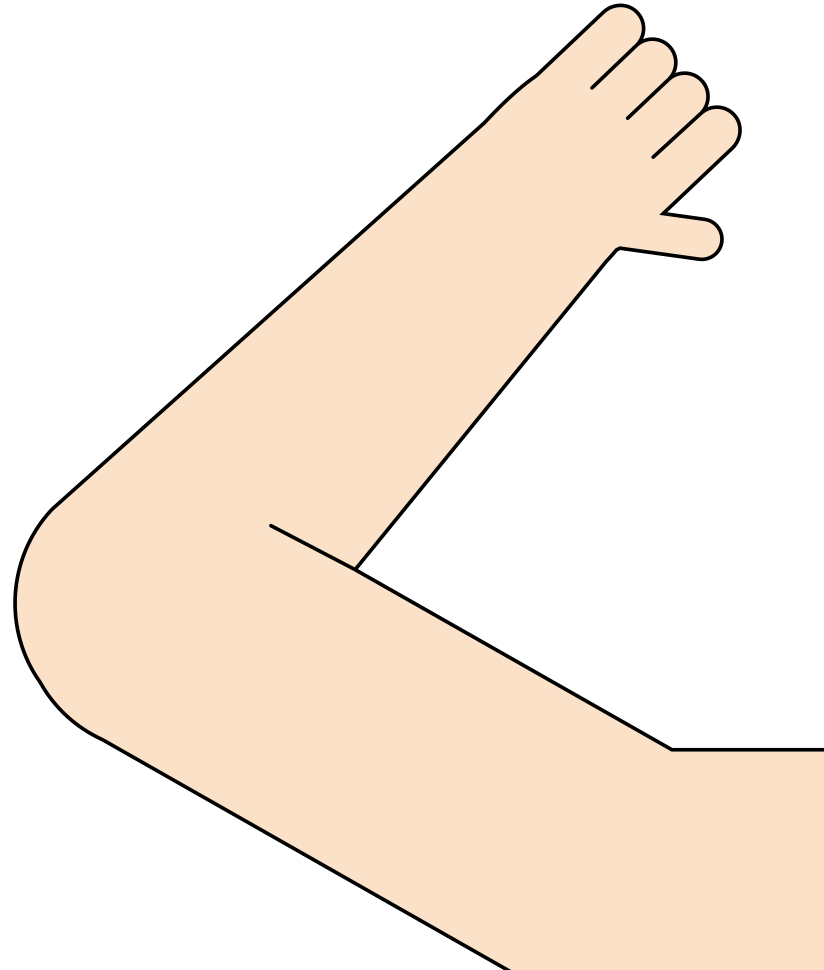 JOIN THE COMMUNITY
Connect with breast cancer survivors and supporters.
Share your story, inspire others, and find understanding.
Attend local events and online support groups.
Share Your Story: Inspire others by sharing your journey.
Celebrate Survivorship: Attend survivor events and support gatherings.
Spread Hope: Help raise awareness and advocate for early detection.
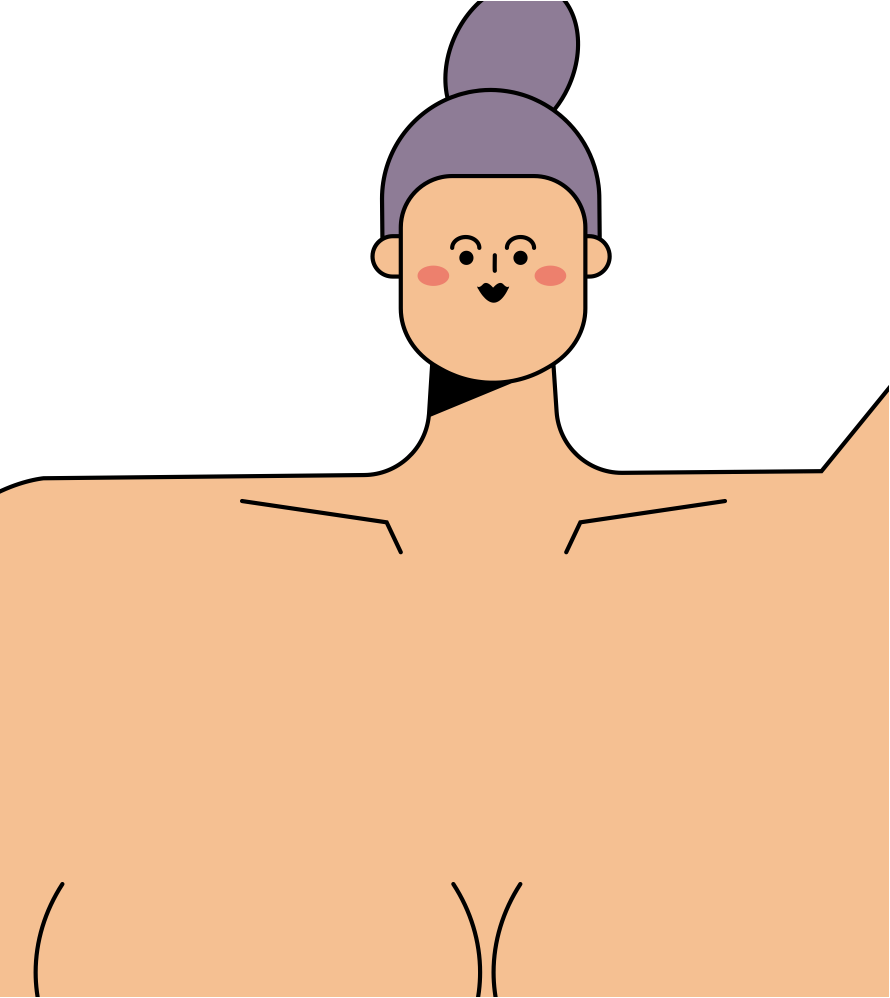 EMPOWERMENT
Survivors share how their experiences changed their perspectives.
Learning to appreciate life's small moments.
Advocacy for early detection and support for fellow fighters.
contact us for more info:
telephone: 555-5555
website: www.reallygreatsite.com
email: reallygreat@site.com
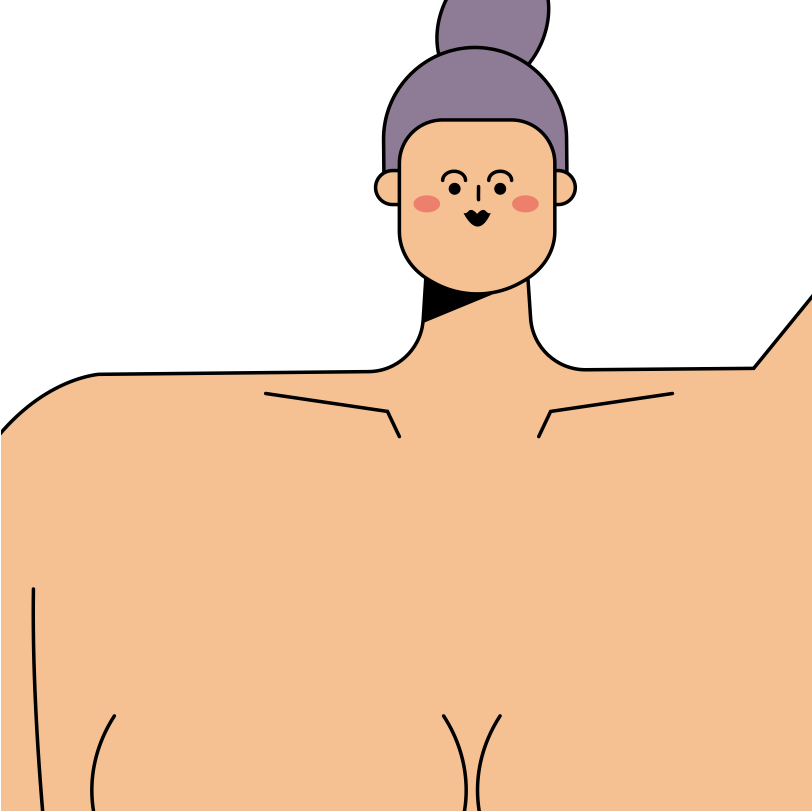 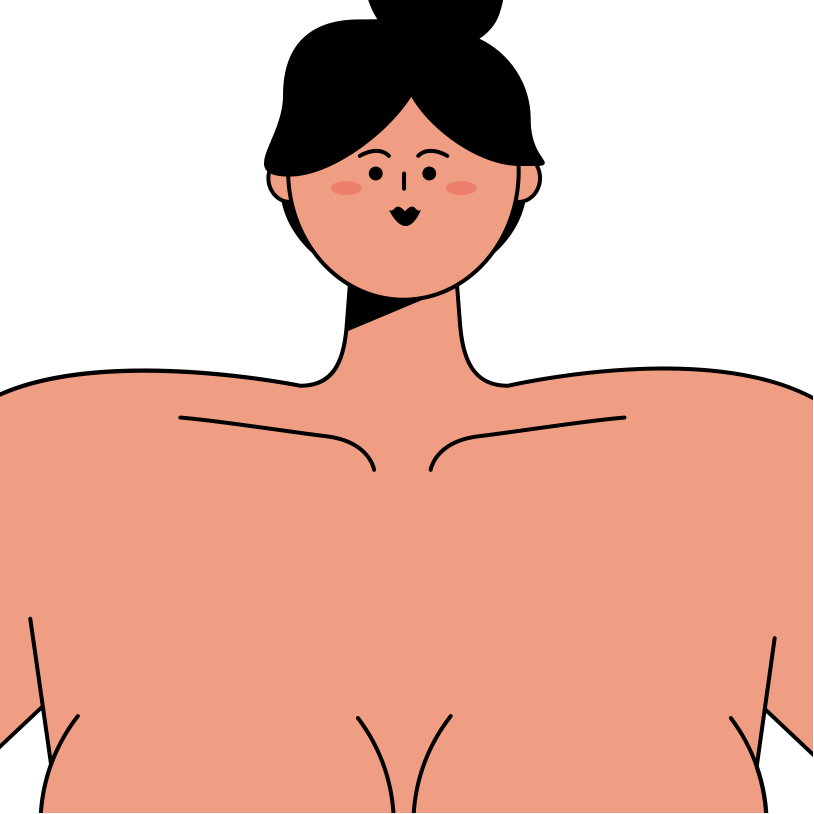 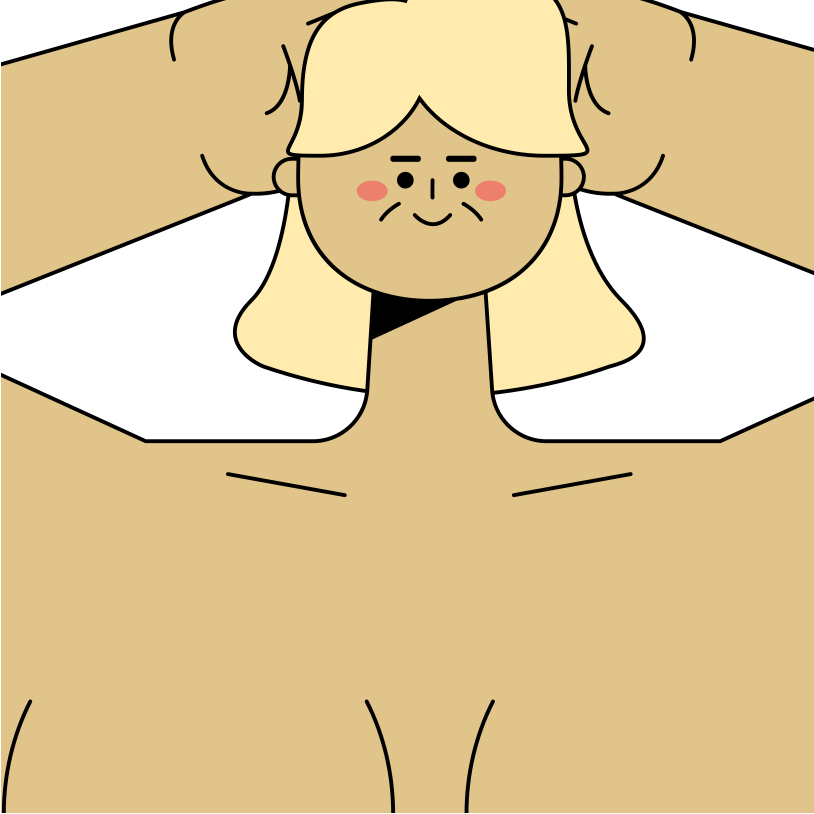 JANE DOE
JANE DOE
JANE DOE
Share her survivor story here. Lorem ipsum dolor sit amet, consectetur adipiscing elit, sed do eiusmod tempor incididunt ut labore et dolore magna aliqua. Ut enim ad minim veniam, quis nostrud exercitation ullamco laboris nisi ut aliquip ex ea commodo.
Share her survivor story here. Lorem ipsum dolor sit amet, consectetur adipiscing elit, sed do eiusmod tempor incididunt ut labore et dolore magna aliqua. Ut enim ad minim veniam, quis nostrud exercitation ullamco laboris nisi ut aliquip ex ea commodo
Share her survivor story here. Lorem ipsum dolor sit amet, consectetur adipiscing elit, sed do eiusmod tempor incididunt ut labore et dolore magna aliqua. Ut enim ad minim veniam, quis nostrud exercitation ullamco laboris nisi ut aliquip ex ea commodo
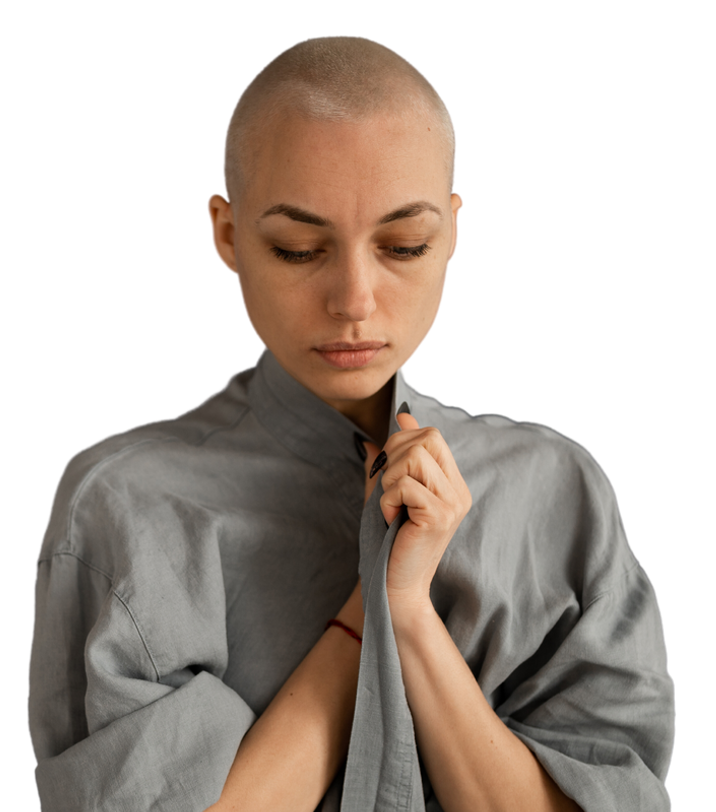 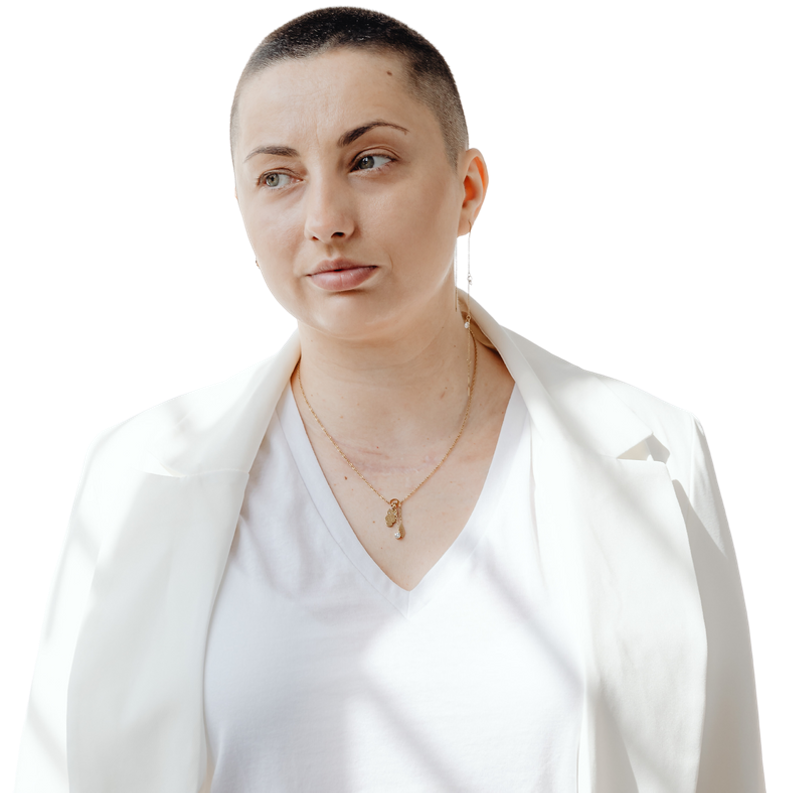 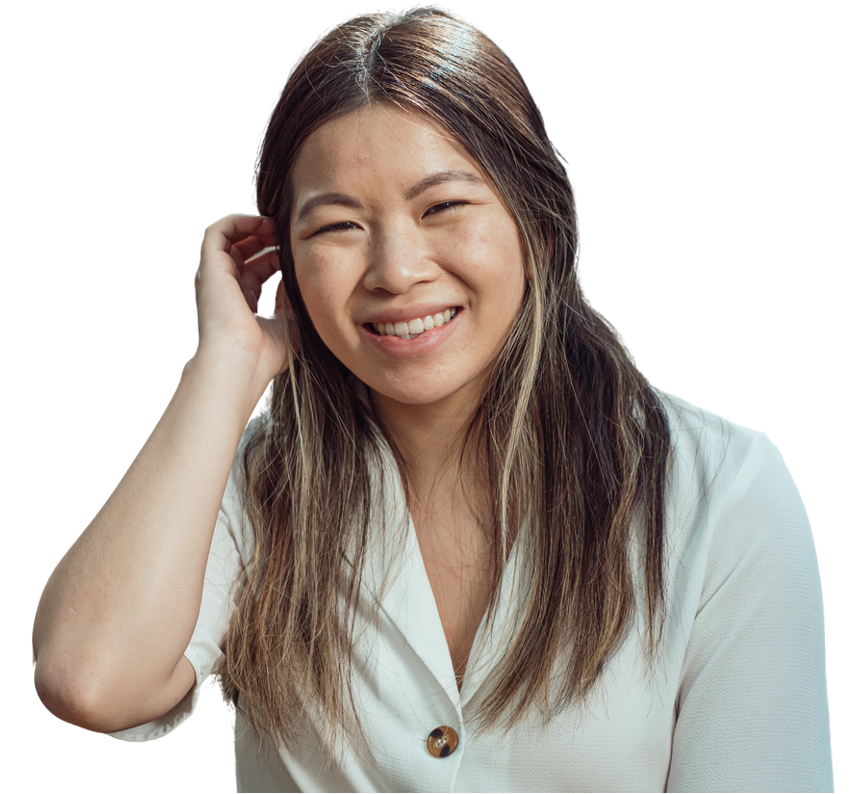 JANE DOE
JANE DOE
JANE DOE
Share her survivor story here. Lorem ipsum dolor sit amet, consectetur adipiscing elit, sed do eiusmod tempor incididunt ut labore et dolore magna aliqua. Ut enim ad minim veniam, quis nostrud exercitation ullamco laboris nisi ut aliquip ex ea commodo.
Share her survivor story here. Lorem ipsum dolor sit amet, consectetur adipiscing elit, sed do eiusmod tempor incididunt ut labore et dolore magna aliqua. Ut enim ad minim veniam, quis nostrud exercitation ullamco laboris nisi ut aliquip ex ea commodo
Share her survivor story here. Lorem ipsum dolor sit amet, consectetur adipiscing elit, sed do eiusmod tempor incididunt ut labore et dolore magna aliqua. Ut enim ad minim veniam, quis nostrud exercitation ullamco laboris nisi ut aliquip ex ea commodo
BREAST CANCER
&
MENTAL HEALTH
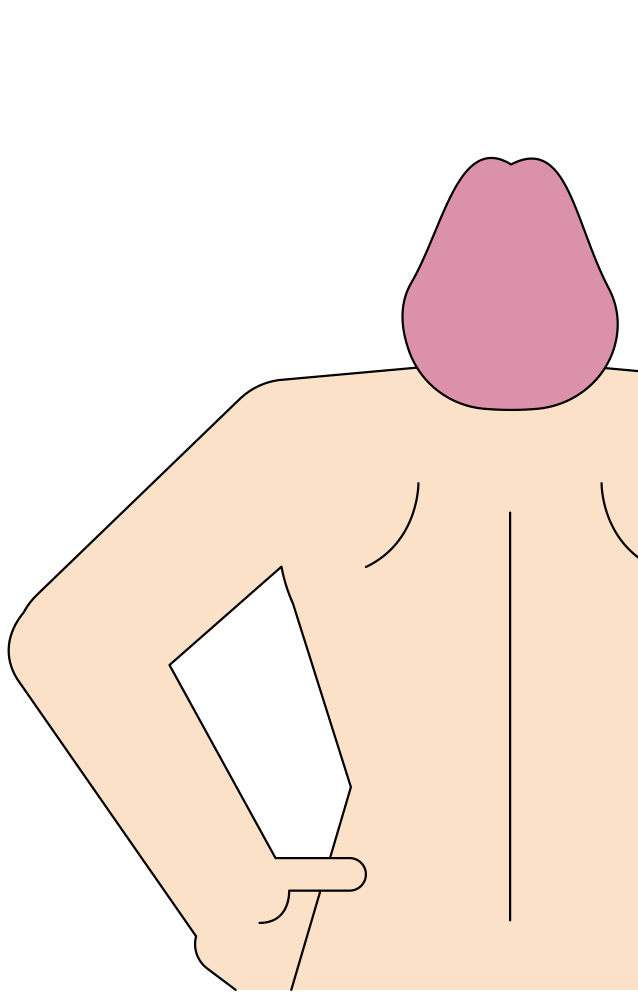 MENTAL HEALTH
MATTERS
Mental
matters
Talk Openly: Share your feelings with loved ones and professionals.
Prioritize Self-Care: Engage in activities that bring joy and relaxation.
Connect: Reach out to support groups and professionals who specialize in oncology and mental health.
Lorem ipsum dolor sit amet, consectetur adipiscing elit, sed do eiusmod tempor incididunt ut labore et dolore magna aliqua. Ut enim ad minim veniam, quis nostrud exercitation ullamco laboris nisi ut aliquip ex ea commodo consequat. Duis aute irure dolor in reprehenderit
TAKE CARE OF YOUR BRAIN
contact us for more info:
telephone: 555-5555
website: www.reallygreatsite.com
email: reallygreat@site.com
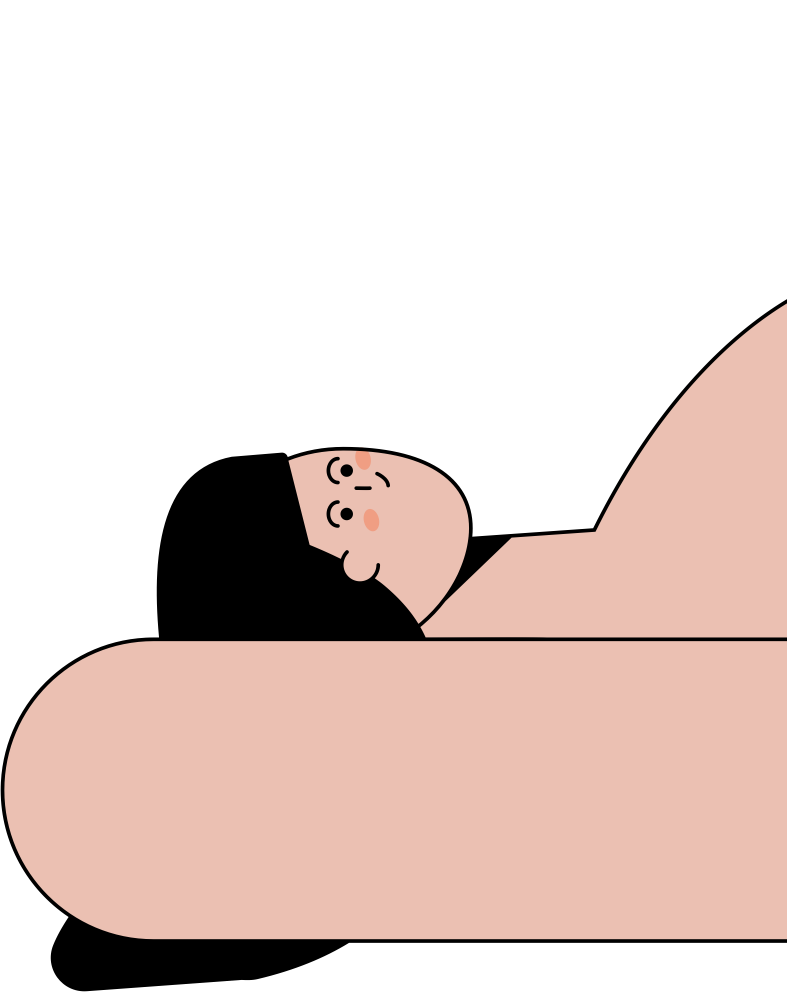 Love
yourself
MIND-BODY
CONNECTION
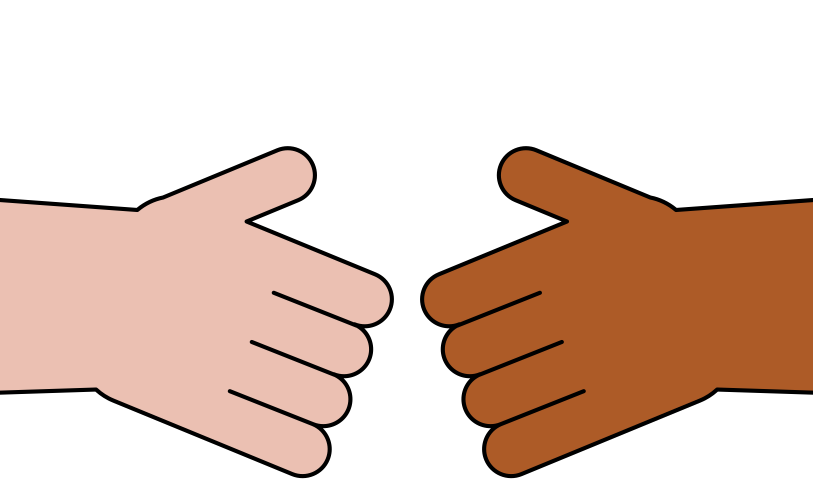 Mental health affects physical well-being and vice versa.
Practice mindfulness, meditation, or yoga to reduce stress.
A positive mindset can enhance your overall quality of life.
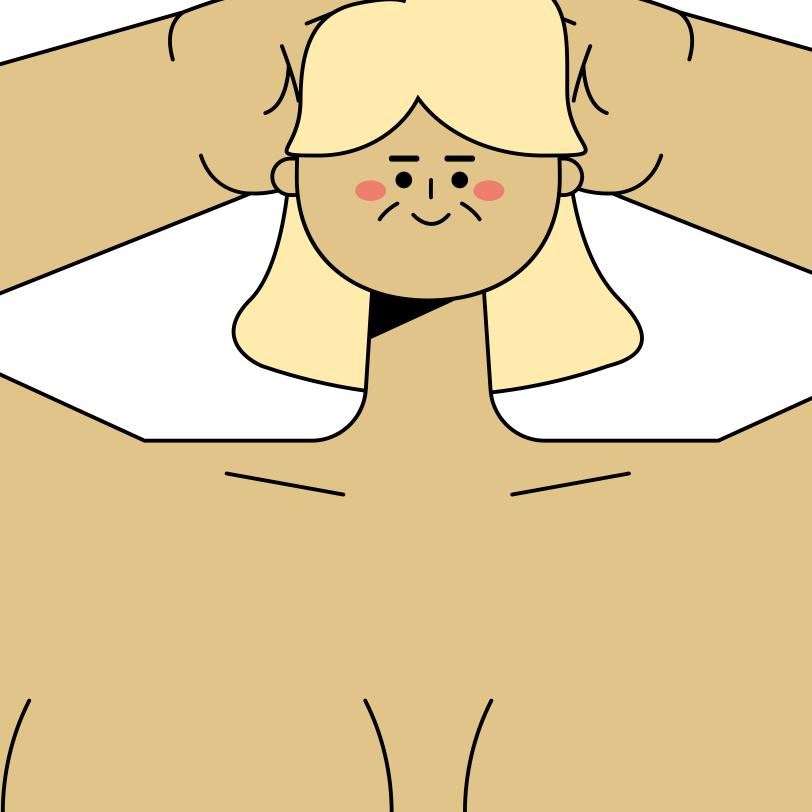 EMOTIONAL IMPACT
SEEKING SUPPORT
Professional therapists can help navigate complex emotions.
Connect with fellow survivors for shared understanding.
Engage in activities you love; they can uplift your spirits.
Breast cancer diagnosis can evoke a range of emotions: fear, anxiety, sadness.
Stress is common; it affects both patients and caregivers.
It's okay to seek help and prioritize mental well-being.
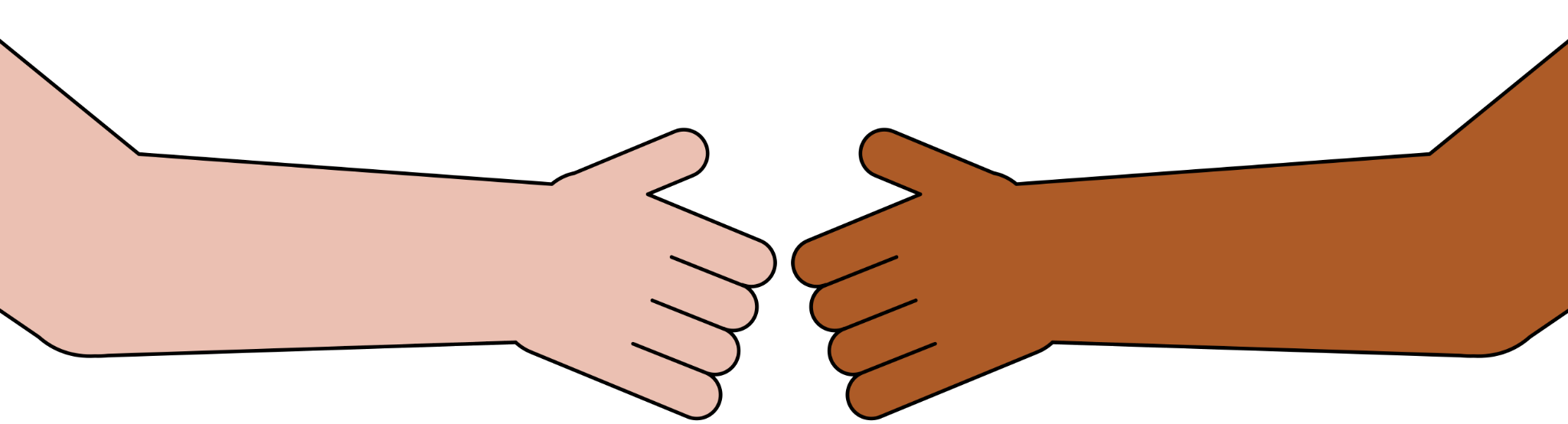 Thank you!
Write a closing statement or call-to-action here.
RESOURCE PAGE
Use these design resources in your Canva Presentation.







You can find these fonts online too. Happy designing! 

Don't forget to delete this page before presenting.
This presentation template uses the following free fonts:
Titles: Lato
Headers: Lato
Body Copy: Open Sauce
Credits
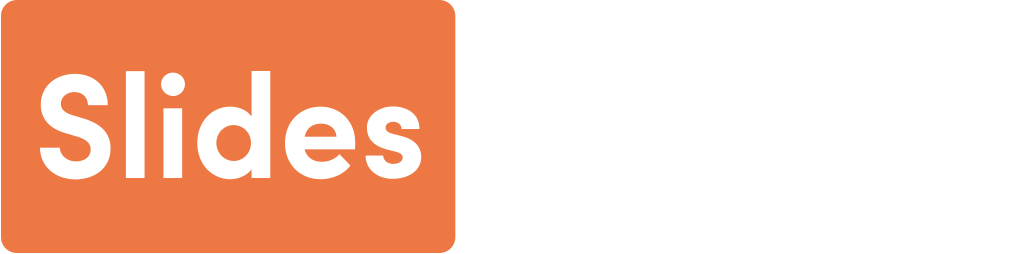 This presentation template is free for everyone to use thanks to the following:
SlidesCarnival for the presentation template
Pexels for the photos
Happy designing!